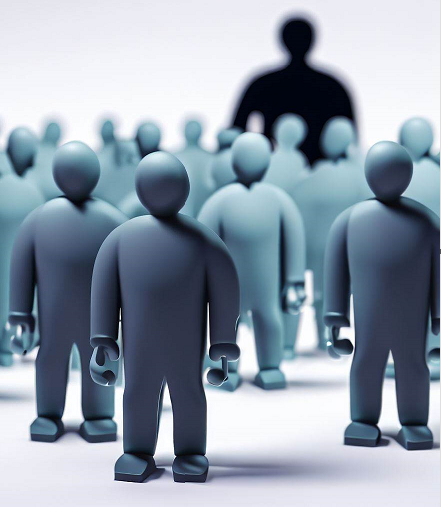 EPSO conference
Compliance and Just Culture

Leonie Boskeljon-Horst
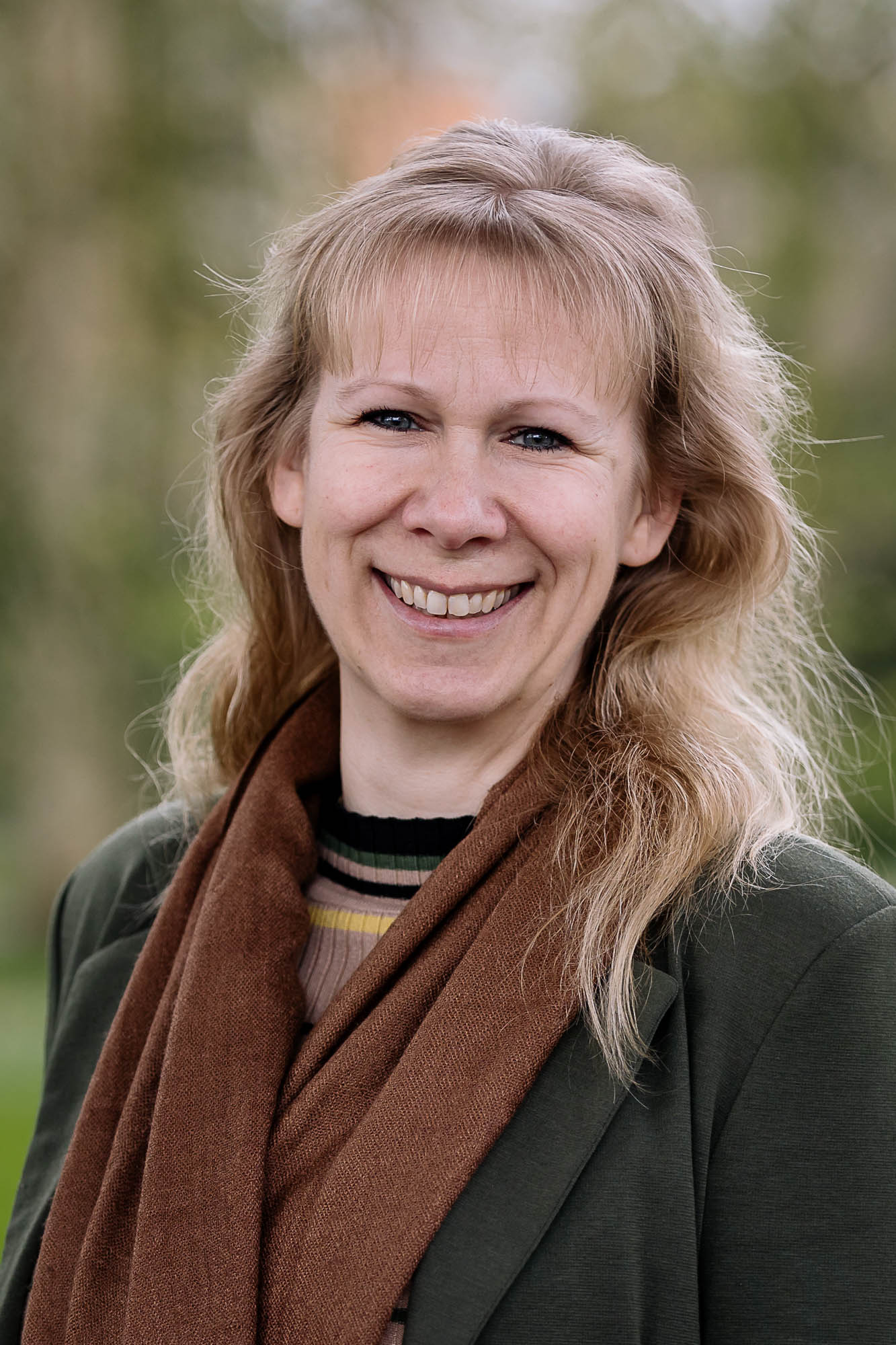 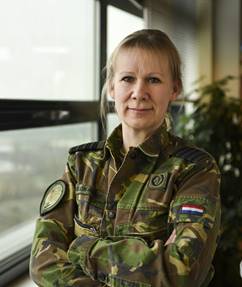 Who am I?
RNLAF officer (Colonel)
Sr aviation psychologist & Human factor specialist
Associate Professor in Human Factors, Just Culture and Psychological Safety /  Program Leader Academic Collaborative Centre Just Culture and Social Safety
Next 30 minutes…
Rules, compliance and local ingenuity

Openness and just culture

A pattern found
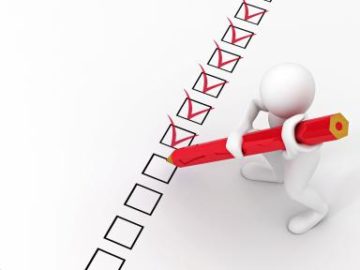 Dealing with risks: Rules and procedures
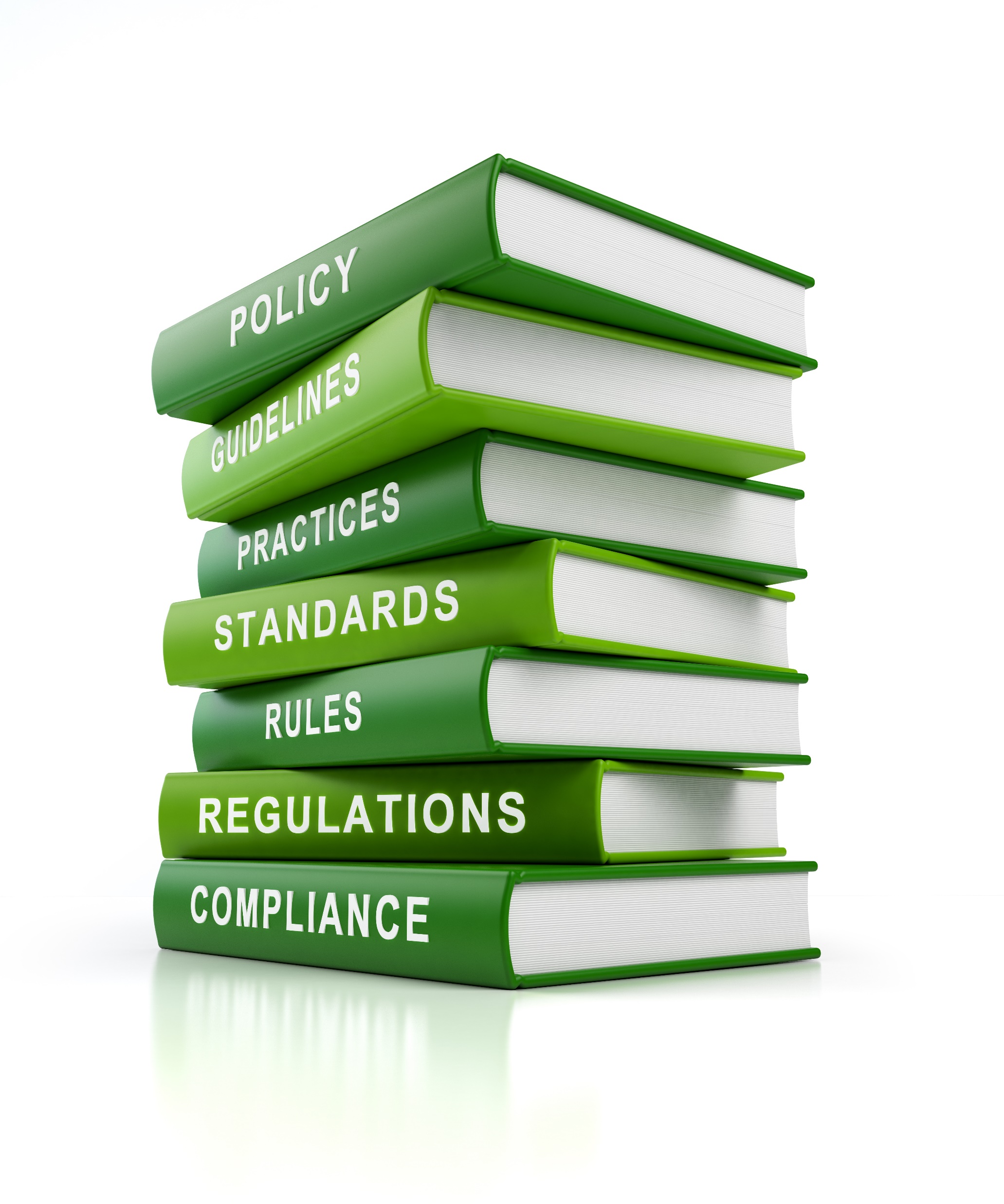 Advantages: Memorisation, collaboration, organisational memory, standardisation, easier learning and improved performance

Disadvantages: do not include everything, distance from shop floor, self-thinking discouraged, reduced expertise
What we actually do…
Rules/procedures regularly an ill-fit
Goal conflicts arise
Solutions:
Perform work less effectively (or not at all)
Come up with creative solutions

Work arounds, violations, short cuts
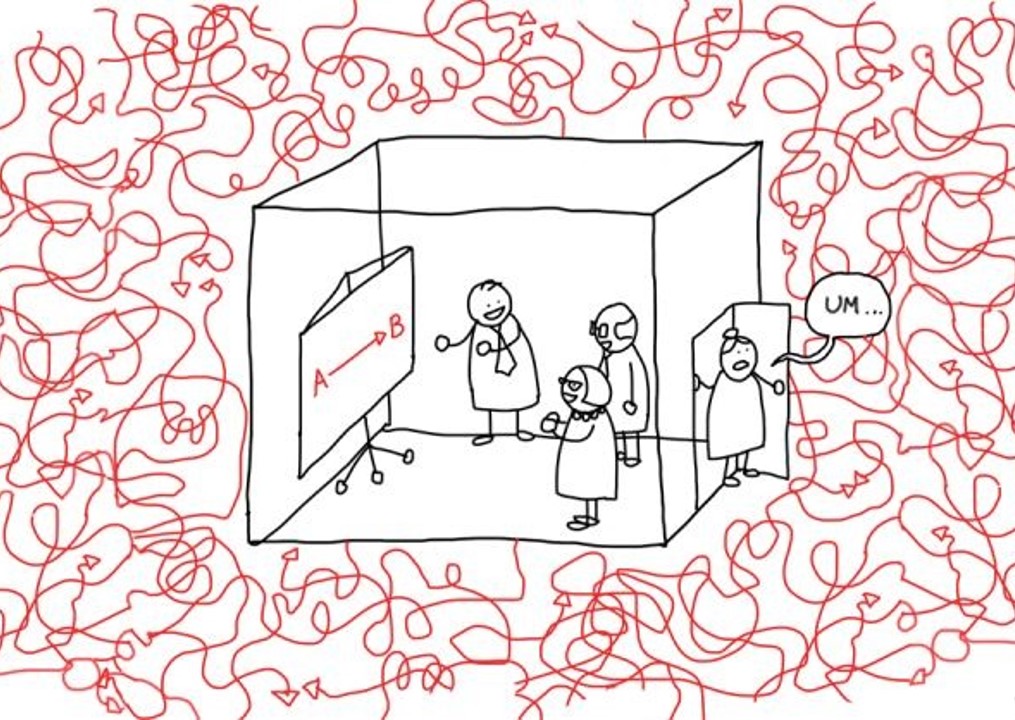 Local ingenuity!
Local ingenuity
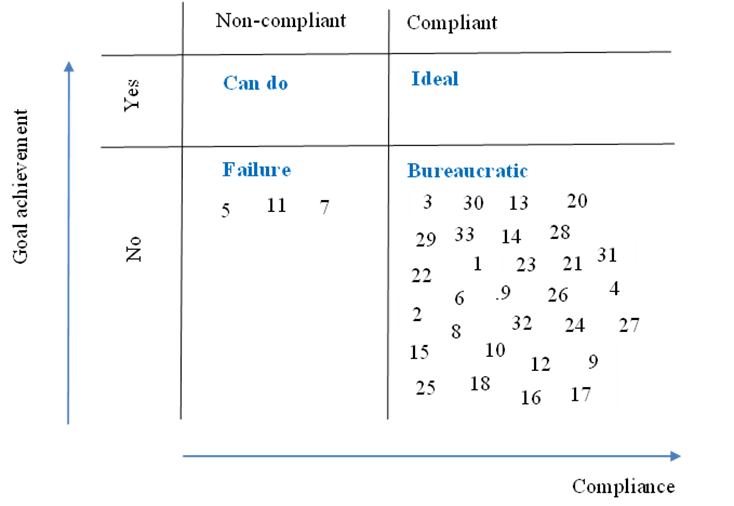 Goal conflicts
Rules don’t fit
Local ingenuity
Improved job execution
External pressure
Reduced compliancy
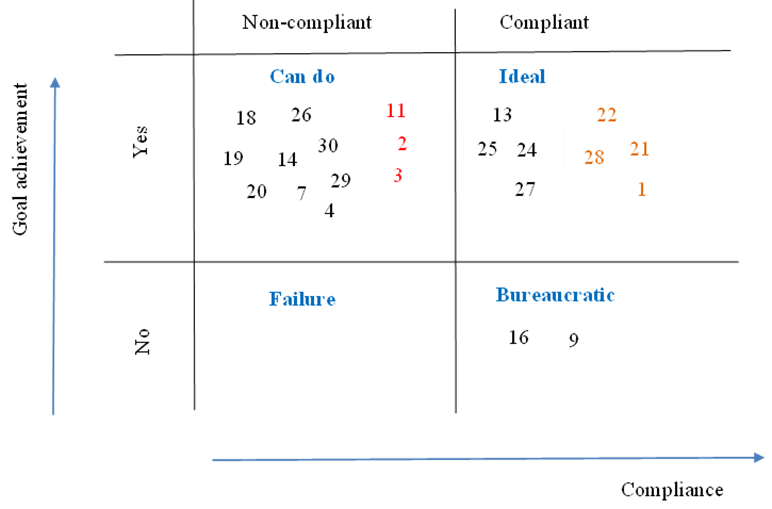 Promise to be compliant
Increased pressure, more compliance activities
Job execution hampered
Local ingenuity
Ingenuity being local
Local ingenuity is hidden out of fear

Local ingenuity not shared or distributed; hence learning hampered and additional risks unseen.

Challenges in high risk organizations are openness and just culture
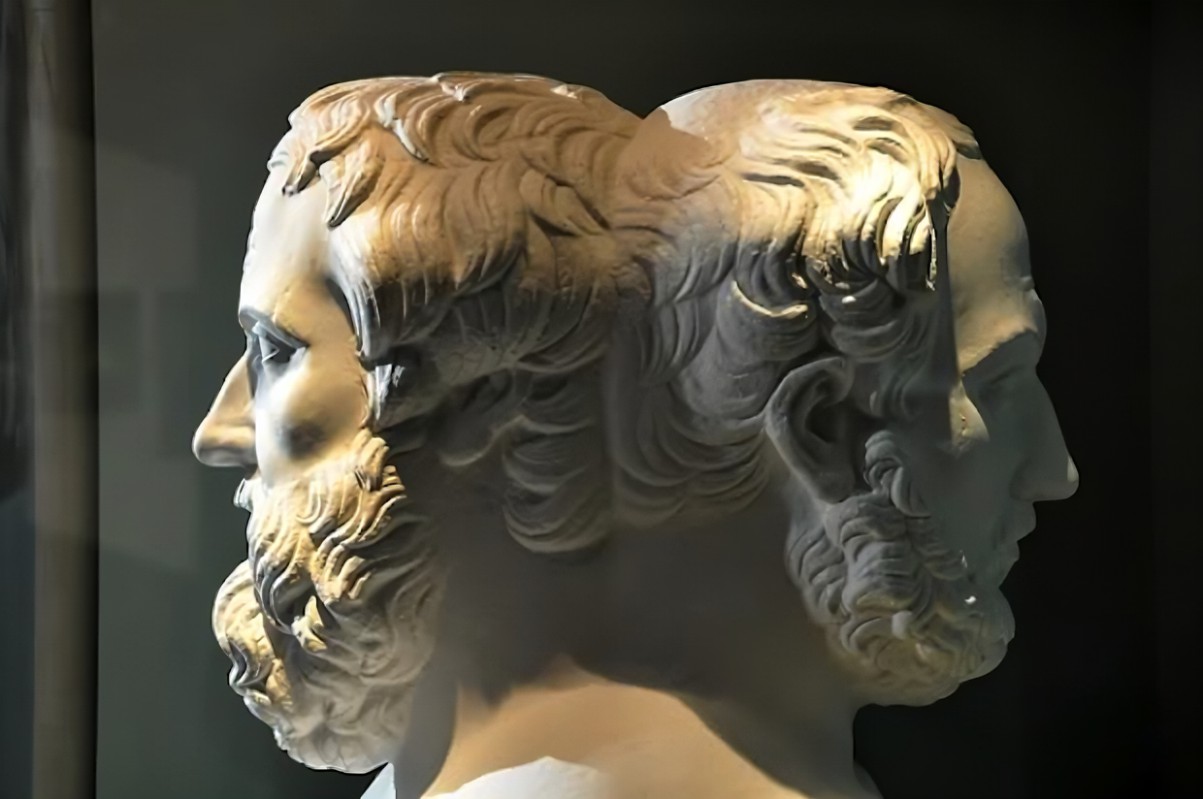 What is ‘just culture’?
Openness and reporting important;
Accountability also important;
Classical Punishment and learning mutually exclusive 
Sollution: determine what is and isn’t acceptable, be transparent about consequences = just culture
Compromise between openness and accountability
Primary human response to bad news and the way we deal with involved colleagues.
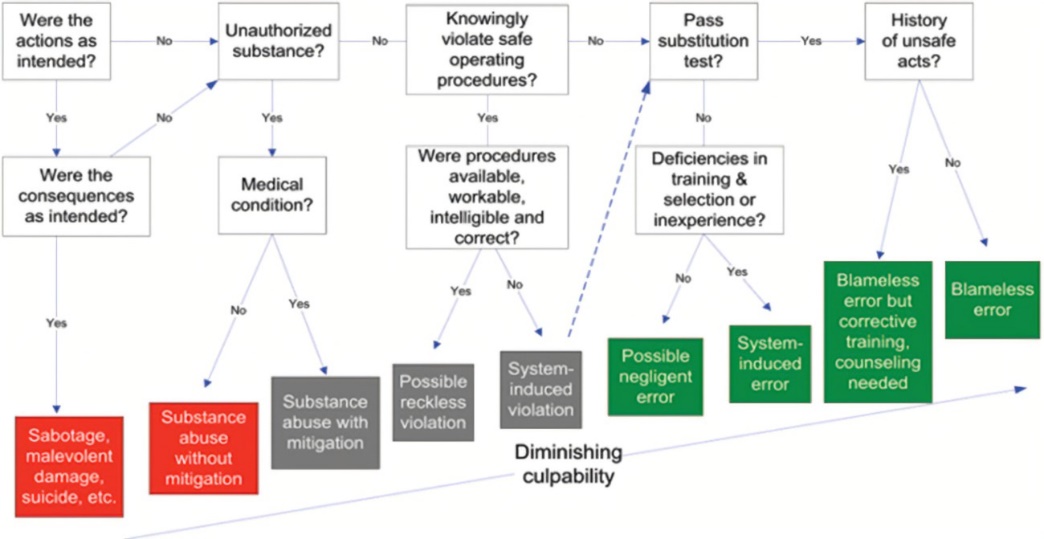 First generation just culture
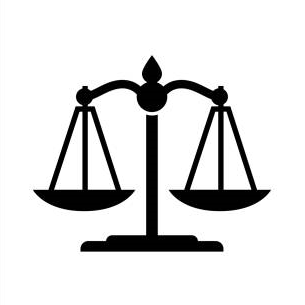 Response
Retributive (focus on reclaiming balance)
Questions
What rule has been broken?
Who did that?
How bad is this and what are the consequences?
Claim: neither openness nor accountability achieved
Although transparent and fair (proportional), a judgement will be made.
Accountability done to you is fundamentally different from accountability embraced.

Result?
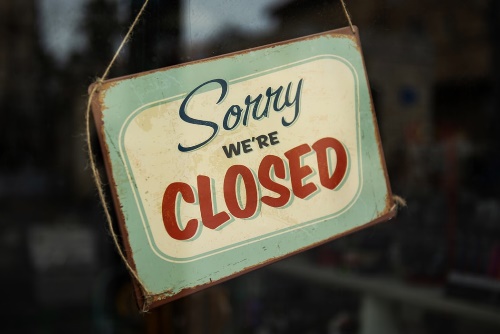 Alternative: restorative just culture
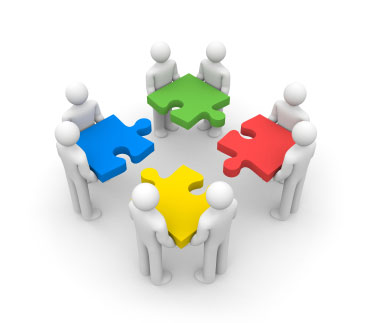 Response:
Restorative (focus on restoration and learning)
Questions:
Who is hurt?
What do they need?
Who can provide this?

Result?
To summarize
Restorative
Feels more just
Economic/recurrences
Preserving openness

Takes time
Political pressure
Moral courage
Retributive
Quick 
Decisive
Confirming standards

Feels less just
Learning hampered
Looking back
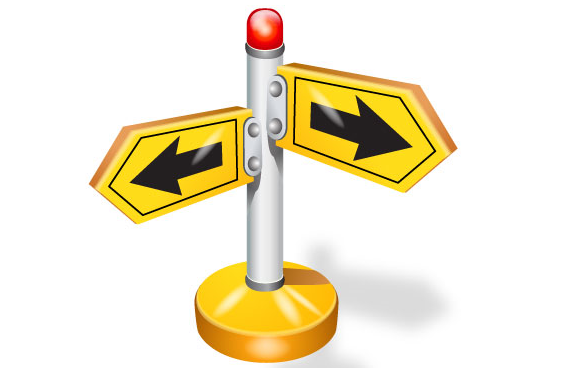 Pattern found
Goal conflicts
Rules don’t fit
Retributieve just culture
Local ingenuity
Improved job execution
External pressure
Reduced compliancy
Local ingenuity hidden
Paper ≠ practice
Promise to be compliant
Management no idea
Increased pressure, more compliance activities
Increased complexity
Job execution hampered
Goal conflicts
Local ingenuity
To sum up…
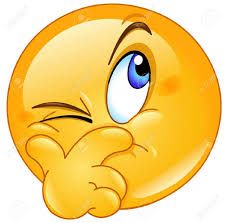 Rules & procedures can widen the gap between paper and practice;
Local ingenuity as solution to goal conflicts and hampering R&P;
What is needed: paper (R&P) and practice (expertise, local ingenuity) in balance: freedom-in-frame;
Precondition: a restorative just culture;
Management needs to know how success is achieved.
So…
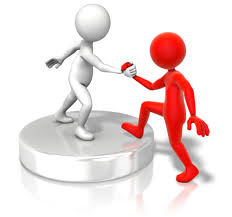 Openness and trust crucial;
Multiple realities as opposed to one perspective;
A different response is required, a restorative just culture with a focus on understanding, respect, learning, restoring and accountability:
Be patient.
Sit back. Relax. And enjoy the failure.
Wisdom comes with time.
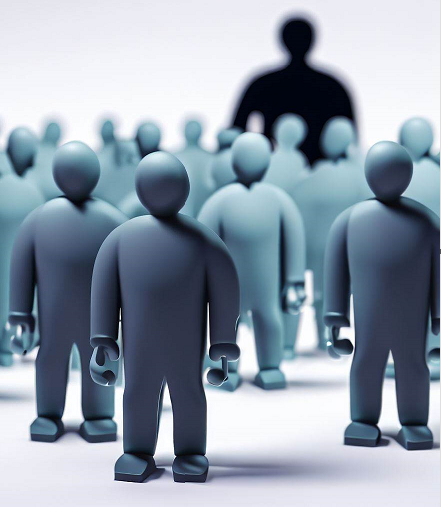 Questions or comments?